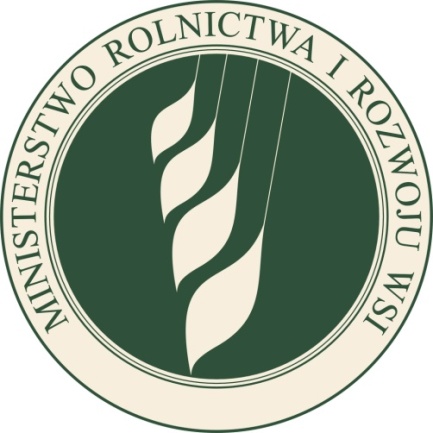 Ministerstwo Rolnictwa i Rozwoju Wsi
Ogólne informacje
I nabór:
10 umów o przyznaniu pomocy 
na kwotę 29 254 361,00 zł

II nabór 
90 wniosków o przyznanie pomocy 
na kwotę 295 853 507,87 zł,
21 wniosków na liście rankingowej 
trwa proces zawierania umów o przyznaniu pomocy

III nabór
30 czerwca – 31 lipca 2017 r.
16 listopada 2018 r. – 14 stycznia 2019 r.
styczeń 2020
budżet na to działanie został zwiększony i obecnie wynosi 87 998 186 EUR
Ministerstwo Rolnictwa i Rozwoju Wsi
Ogólne informacje
zmiana rozporządzenia – Dz. U. poz. 1732, ogłoszony w dniu 10 września br.

 wejście w życie zmian - z dniem następującym po dniu ogłoszenia

zmiany co do zasady dotyczyłyby tylko spraw z III naboru (przyznawanie pomocy), z wyłączeniem przepisu mówiącego o późniejszym terminie na publikację listy rankingowej dla II naboru (30  września br.)

zabezpieczenie zobowiązań  dla spraw niezakończonych z I i II naboru oraz nowe sprawy z III naboru – nowy stan prawny

możliwość ponoszenia kosztów od dnia złożenia WOPP oraz rozpatrzenie wniosku  o płatność w 2 miesiące, a także częstsze składanie wniosku o płatność – niezakończone postępowania ws. wypłaty środków z I i II naboru oraz nowe sprawy z III naboru
Ministerstwo Rolnictwa i Rozwoju Wsi
Wprowadzone zmiany
Ujednolicenie zakresu operacji:		
zgodny z celem działania GO
zgodny z art. 57 rozporządzenia 1305/2013
zgodny z PROW 2014–2020 

Termin ponoszenia kosztów (od złożenia WoPP a nie od umowy)

Częstsze (co 2 miesiące zamiast co 4 miesiące) składanie wniosku o płatność

Skrócenie z 4 do 2 miesięcy czasu na rozpatrzenie wniosku o płatność
	wypłata pomocy nie później niż w terminie 3 miesięcy od dnia złożenia wniosku o płatność
Ministerstwo Rolnictwa i Rozwoju Wsi
Wprowadzone zmiany
Ponoszenie w ramach badań kosztów usług innych niż usługi rolnicze 
	max 20% pozostałych kosztów badań i związanych z nimi kosztów, o 	których mowa w § 5 ust. 1 pkt 6 	rozporządzenia obowiązującego

Koszty zakupu środków transportu

Modyfikacja katalogu dokumentów składanych wraz z wnioskiem o przyznanie pomocy
kopie ostatecznych pozwoleń, zezwoleń lub innych decyzji, w tym kopię ostatecznej decyzji o środowiskowych uwarunkowaniach, których uzyskanie jest wymagane przez odrębne przepisy do realizacji inwestycji objętych operacją, a także kopie innych dokumentów potwierdzających spełnienie określonych w odrębnych przepisach warunków realizacji inwestycji objętych operacją – w  przypadku gdy w ramach operacji będą realizowane tego typu inwestycje, a podmiot ubiegający się o przyznanie pomocy posiada te dokumenty w dniu złożenia wniosku o przyznanie pomocy (dokumenty składa się w Centrali Agencji do dnia zawarcia umowy)
w przypadku operacji polegających na opracowaniu projektu prototypu lub instalacji pilotażowej – brak wymogu składania z WoPP pozwoleń/zezwoleń/decyzji
opinia o innowacyjności przedmiotu operacji - kopia lub oryginał
Ministerstwo Rolnictwa i Rozwoju Wsi
Wprowadzone zmiany
Modyfikacja warunków powodujących pozostawienie wniosku bez rozpatrzenia
bez „nośnika danych”
bez opisu planowanej operacji
bez danych osób upoważnionych do reprezentowania grupy
bez pełnomocnictwa

Rozdzielenie liczby zakresów operacji, za które przyznawana punktacja, tak aby nie nakładały się w przypadku realizacji 2-óch zakresów operacji

Usunięcie kryterium punktującego krótki czas realizacji operacji

Zmniejszenie minimalnej liczby punktów (18 zamiast 24)
Ministerstwo Rolnictwa i Rozwoju Wsi
Wprowadzone zmiany
Weksel i deklaracja wekslowa podpisywane przez co najmniej jednego beneficjenta, a suma kwot wskazanych w deklaracjach wekslowych jest równa kwocie przyznanej pomocy na operację, oraz uwzględnia zobowiązania powstałe z tytułu zwrotu tych kwot po terminie

Wydłużenie (do 30 września br.) terminu na publikację listy rankingowej dla II naboru przez ARiMR
Ministerstwo Rolnictwa i Rozwoju Wsi
Dziękuję za uwagę.
Ministerstwo Rolnictwa i Rozwoju Wsi